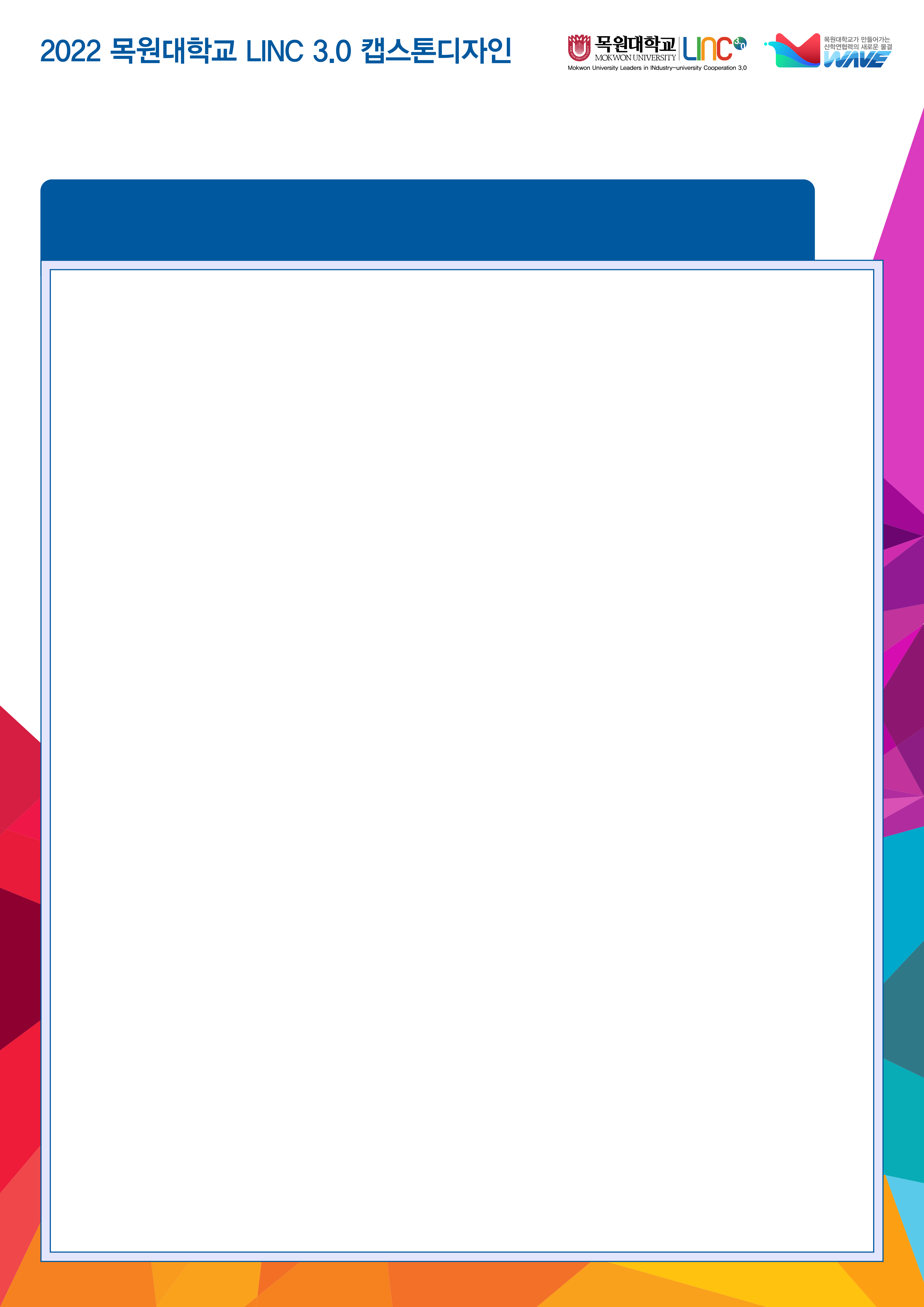 과제명(폰트 : 나눔바른고딕/폰트변경 불가)
학과, 학부명
팀원 : 홍길동, 홍길동, 홍길동, 홍길동, 홍길동
팀명 (예:0000000)
과제에 대한 소개
- 선정 배경(사회적 문제를 인지하여 어떠한 결과로 만들기 위한 일련의 과정)
- 팀원 소개(각 역할 등)
과제를 진행하며 나온 결과 (과제 결과물 사진 첨부 가능)
기대 효과(사회적 변화 등)
예상되는 결과물 (특허, 수상내역 등)
결과물을 도출하기 까지 들어간 기술 (이론, 논문 등) 
과제 진행 절차와 방법
연구내용 및 과정
우리들의 사진
기대효과 및 활용방안
과제 소개
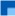 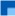 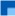 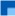 캡스톤디자인 진행 소감
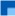 캡스톤디자인을 진행하면서 느낀 경험 및 소감
팀원 전체 사진 또는 진행하는 모습 등